25 February 2014
New ShARE template
Guide and examples
We changed the templates for 2 reasons
Rationales to change the template
Align it to new branded website
Align color scheme
Align style


Make our design simpler.
ShARE colors did not change much except the green
Text
Background
By priority
Title
Black
Body text
Black
Highlight text
Highlight text
Instructions
Only use the colors above and if necessary use the “format painter” tool
Text & bulleting almost remained similar
Text
Bulleting
Font
We use ONLY “arial”
We use bold only at the level 1 of bulleting
We use italic for quote only

Size
The size of text can not be less than “10” and can not be more than  “16”
The size of the title can not change (20)
The size in the core body of the text must be the same on one slide though it can vary from slide to slide
The size of the text inside a box/title should be bigger than the text is referring
Bullets (level 1)
There are 2 levels of bullets (level 2)
Don’t add one more level and respect the bulleting format
Respect the indent (space organization of the bullets) and use the ruler
In summary, few things have changed. It should be easy to get used to it.
Before
After
Color




Font


Bullets


Master
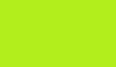 Same, except title font size which is now 20
First level bullet is now round
Download the new master
Chinese government is encouraging development of clean power generation to cut carbon dioxide emission
Clean Power Generation
Solar Power
Wind Power
Nuclear Power
Nuclear power is produced by controlled nuclear reactions. Utility plants currently use nuclear fission reactions to heat water to produce steam, which is then used to generate electricity
Wind power is the conversion of wind energy into a useful form of energy, such as using wind turbines to make electricity
Solar power is the conversion of sunlight to electricity. Sunlight can be converted directly into electricity using photovoltaic (PV), or indirectly with concentrating solar power (CSP)
Description
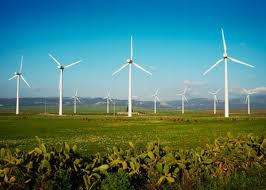 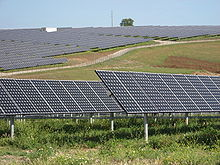 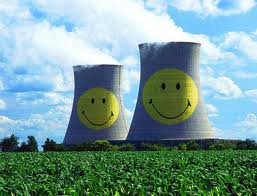 Shanghai Donghai Bridge 102MW Offshore Wind Farm Pilot Project
Huaneng Jilin Tongyu wind power concession power project
Ningde Nuclear Station
CAP1400 Nuclear Pilot Project
China Brightness Project
150KW Beita Mountain PV station in Xinjiang Province
Demo Project
Source: SINOVEL; TBEA; SNPTC
UHVPT is the main technology of transmission  in China
3 technologies for transmission
FACTS
UHVPT
HTSPT
High-temperature superconducting power transmission
UHV (Ultra High Voltage) refers to AC voltage of1000 kV or more and  the DC voltage of 800 kV or more. UHV greatly enhance China's power grid transmission capacity.
FACTS (Flexible AC transmission system)
Description
1000kv AC transmission line from Jingdongnan to Jingmen
+-800kv DC transmission line from Xiangjiaba to Shanghai
Demo Plans
Long Island, New York, USA
Advanced Static Var Compensator in Henan Province
Leading industrial players
Tsinghua university
China Electric Power Research Institute
Super conducting company
Shanghai Electric
ABB
Siemens
HEAG
TBEA
TWBB
XD Transformers
Source: WEFN
Brazil’s growing defence budget gives it the capital clout it needs to bring in air and space technology for future use a
Defence budget and its percent share in total budget from 2004
in billion euro